Osobní doprava a přeprava:6. Nerovnoměrnosti v přepravě osob
Metodický koncept k efektivní podpoře klíčových odborných kompetencí s využitím cizího jazyka ATCZ62 - CLIL jako výuková strategie na vysoké škole
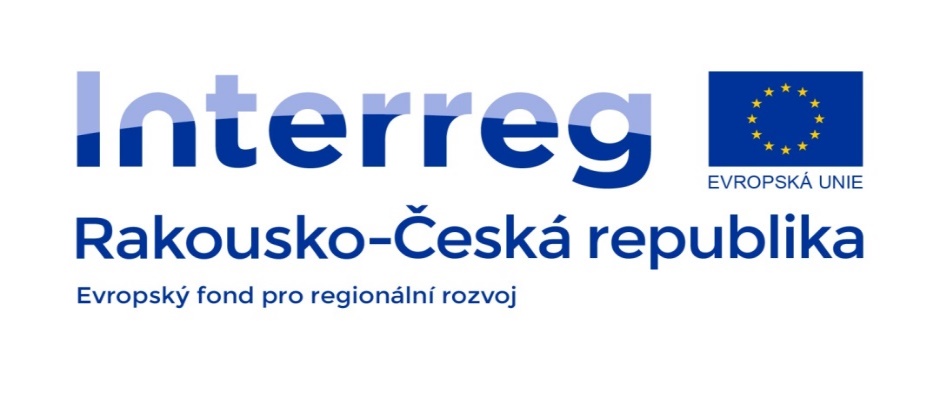 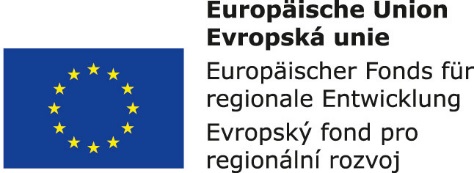 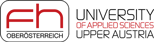 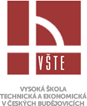 Druhy nerovnoměrností v přepravě osob:

Důležitým předpokladem pro zvýšení kvality, efektivnosti a přitažlivosti veřejné dopravy je praktické uplatňování provozně-organizačních opatření pro zlepšení dopravního procesu, efektivní plánování výstavby a rekonstrukcí všech zařízení pro přepravu cestujících, především v rámci tzv. integrovaných dopravních systémů. Zvláštní pozornost se zde musí věnovat analýze proudů cestujících a jejich intenzitám.
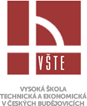 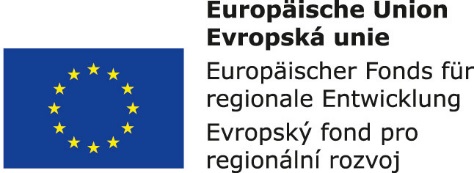 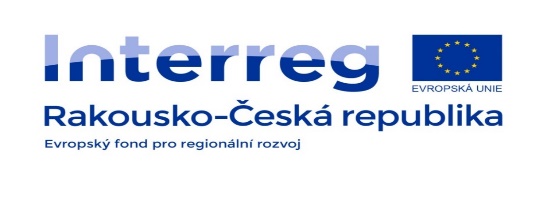 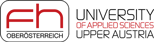 Proudem cestujících se rozumí souhrn přepravovaných osob v určitém místě nebo na určitém úseku za dané časové období. Proud cestujících je především definován jeho intenzitou, tedy počtem cestujících, kteří jsou přepraveni daným místem nebo na daném úseku stanoveným směrem za časovou jednotku.

Při analýze statistických údajů o proudech cestujících je možno se setkat s několika druhy nerovnoměrností, které se rozdělují podle časového a prostorového hlediska do dvou skupin: na nerovnoměrnosti časové a nerovnoměrnosti prostorové
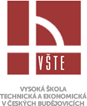 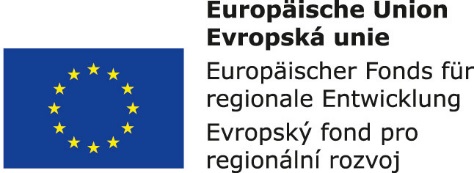 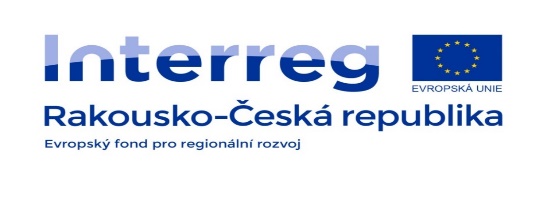 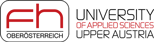 Nerovnoměrnosti časové dělíme následujícím způsobem:

Roční změna v počtu přepravených osob,
nerovnoměrnosti v jednotlivých měsících roku,
nerovnoměrnosti v jednotlivých dnech týdne,
hodinová nerovnoměrnost v průběhu dne,
nerovnoměrnosti ve špičkové hodině.
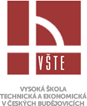 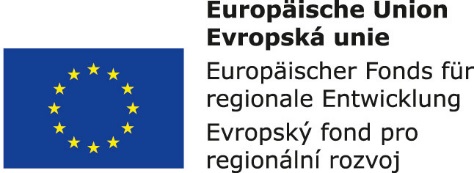 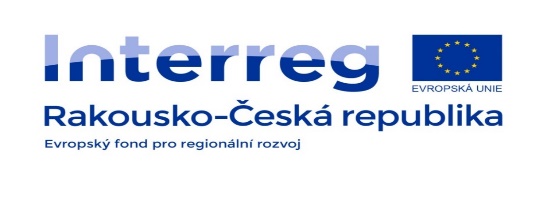 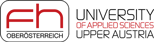 Nerovnoměrnosti prostorové se potom dělí takto:

různý obrat cestujících v jednotlivých místech zastavení,
rozdělení cestujících podle směru jízdy,
různé zatížení jednotlivých úseků,
nerovnoměrné rozdělení cestujících u hrany nástupiště,
nerovnoměrné obsazení jednotlivých vozů,
nerovnoměrné obsazení jednotlivých dveří.
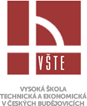 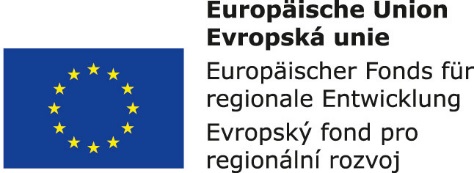 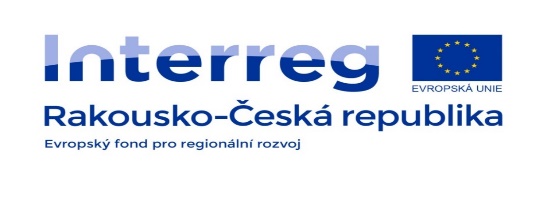 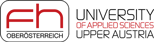 Roční změna v počtu přepravených osob
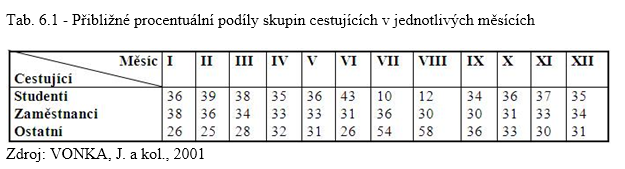 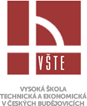 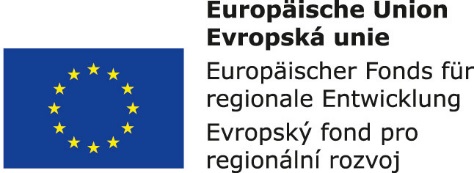 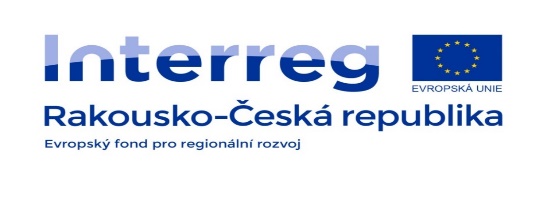 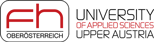 Nerovnoměrnosti v jednotlivých dnech týdne:
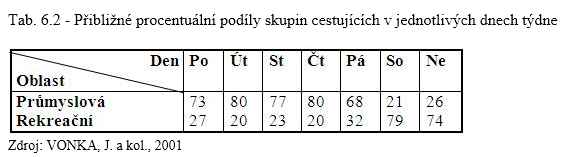 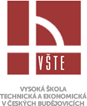 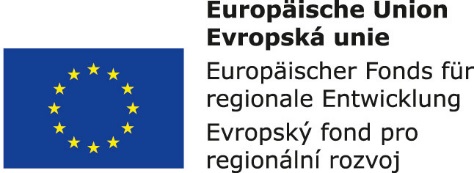 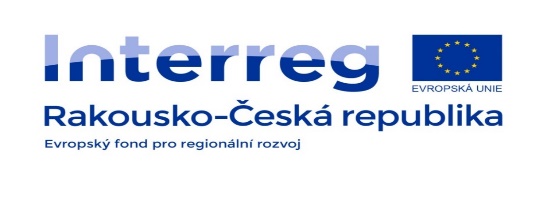 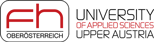